Туым-намыс, 
ұраным-бірлік,
 рәміздерім-мақтанышым!
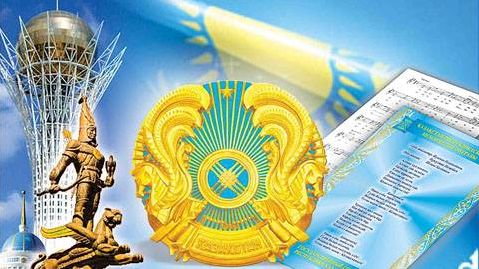 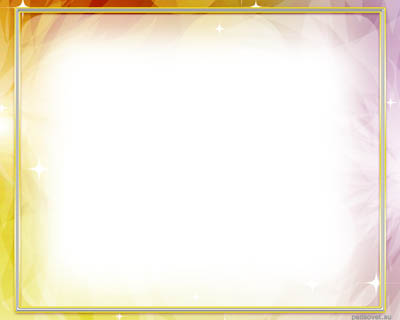 1-кезең: Таныстыру2-кезең: Сұрақ-жауап3-кезең: Тапқырлар4-кезең: Сөз құра
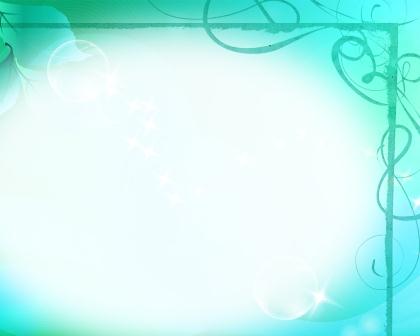 Таныстыру
Сұрақ-жауап
Қазақстан Республикасының тәуелсіздігі қашан және қай күні қабылданды?
1991 жылы 16 желтоқсан
Қазақстан Республикасының рәміздері?
ту, 
елтаңба,
 гимн
Елтаңбаның авторы?
Шота Уәлиханов, Жандарбек Мәлібеков
Елтаңбада не бейнеленген? Мағыналарын түсіндір
Шаңырақ, уық, қанатты пырақ, жұлдыз, “Қазақстан” сөзі
Тудың авторы?
Шәкен Ниязбеков
Туда не бейнеленген?
Күн, қыран бүркіт, ою
Тудың пішіні? Өлшемі
ұзындығы-2м, ені-1м
Қазақстан Республикасының Гимнінің авторы?
сөзін жазған Жұмекен Нәжімеденов, Н.Назарбаев, әнін жазған Шәмші Қалдаяқов
Қазақстан Республикасы неше мемлекетпен шектеседі? Қай мемлекеттермен?
5 мемлекет, Қырғызстан, Өзбекстан, Ресей Федерациясы, Қытай, Түркіменстан
ҚазақстанРеспубликасының тұңғыш Президенті?
НұрсұлтанӘбішұлыНазарбаев
ҚазақстанРеспубликасының астанасы?
Астана
Қазақстан Республикасының ұлттық валютасы?
теңге
Қазақстан Республикасында неше облыс бар?
14 облыс
Қазақстан Республикасының Конституциясы қашан қабылданды?
1995 жылы, 30 тамыз
Қазақстан Республикасының тұңғыш ғарышкері?
Тоқтар Әубәкіров
Қазақстанда қанша ғарышкер ғарышқа ұшты?
3
Қазақстан Республикасының мемлекеттік рәміздер күні?
4 маусым
Қазақстан Республикасының Тұңғыш Президент күні?
1желтоқсан
Тапқырлар
1-топ: Батаңел,рақбай         Наұрән, зақақ Сылбо, міздеррә
Елтаңба, байрақ, әнұран, қазақ, облыс, рәміздер
Гетең, анқазстақ,Танаса,ут, лекетмем, еменгендік
Теңге, Қазақстан, Астана, ту, мемлекет, егемендік
Сөз құра
Қазақстан
Бұл қай ғимарат